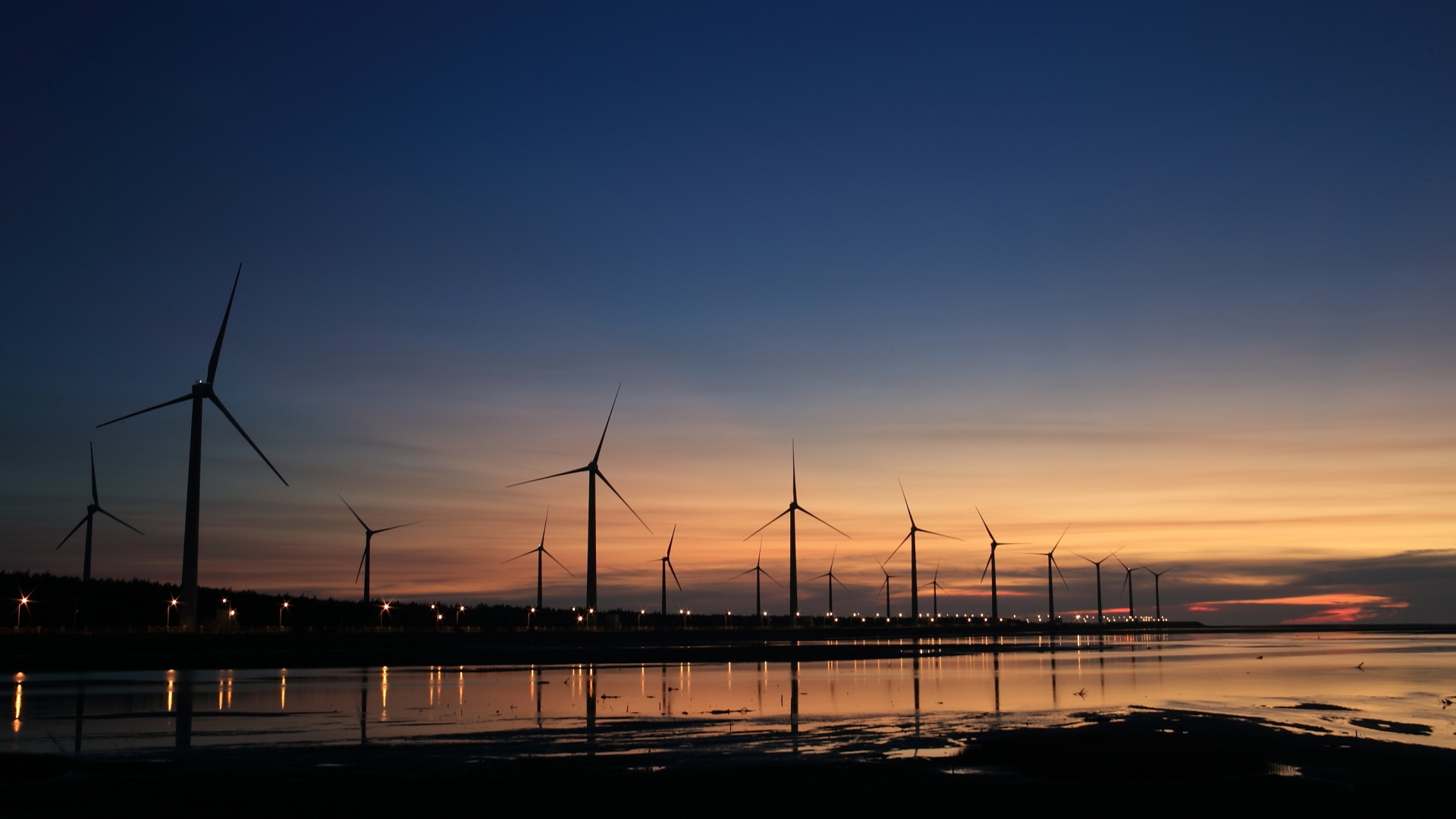 Větrná energie
Natálie Hrušková
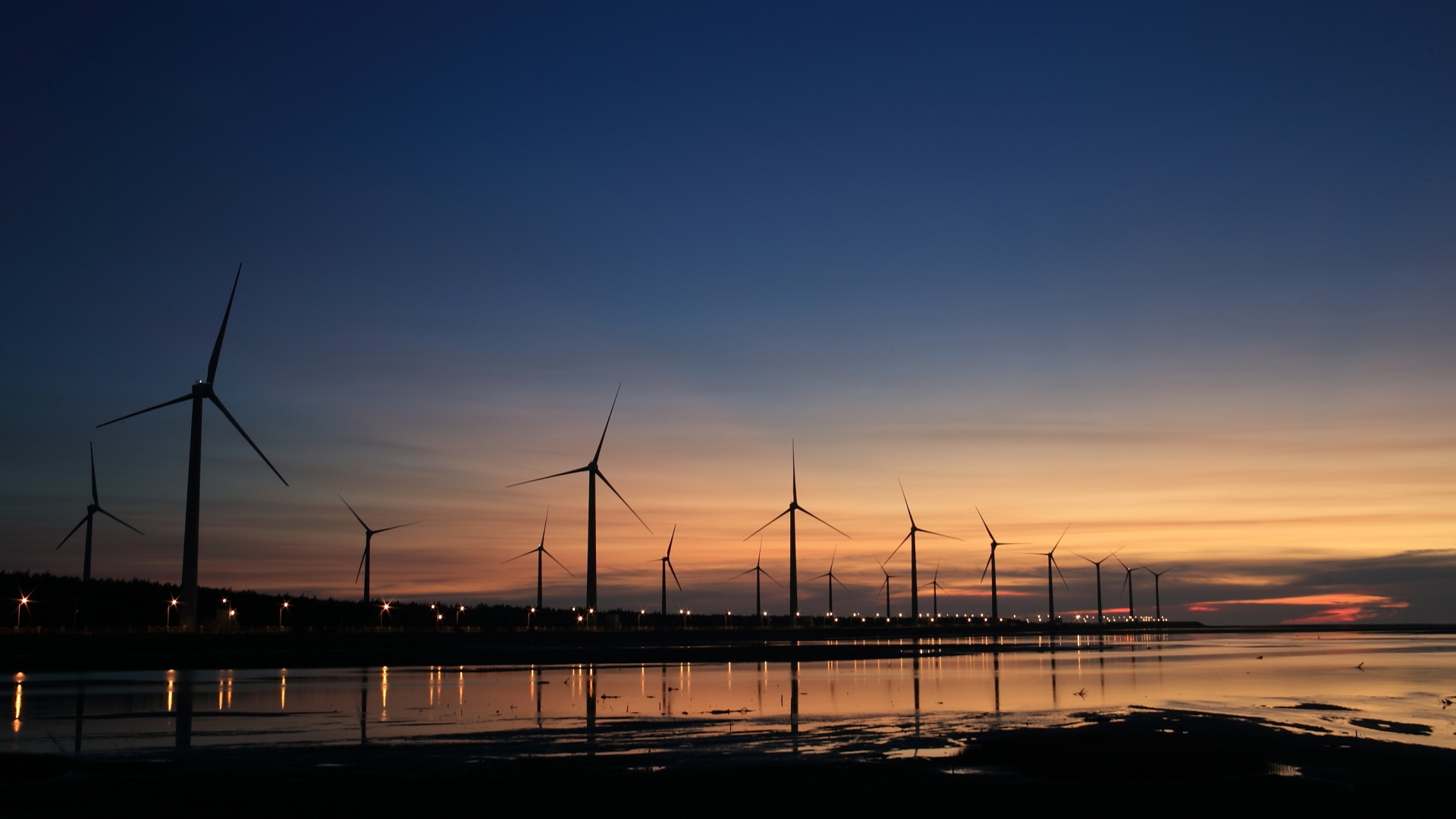 Obecné informace
Větrná energie je obnovitelná energie používaná k vytváření elektrické energie pomocí větrných elektráren (turbín) s využitím proudění větru jako obnovitelného zdroje energie.

Nejobvyklejším využitím jsou dnes větrné elektrárny, které využívají síly větru k roztočení vrtule.   K ní je pak připojen elektrický generátor. 

V historii se místo převodu na elektřinu přímo konala nějaká mechanická práce. Větrný mlýn například mlel obilí, větrnými stroji se čerpala voda, lisoval olej. Vítr se také používá k pohonu dopravních prostředků, nejvíc u lodí (plachetnice).
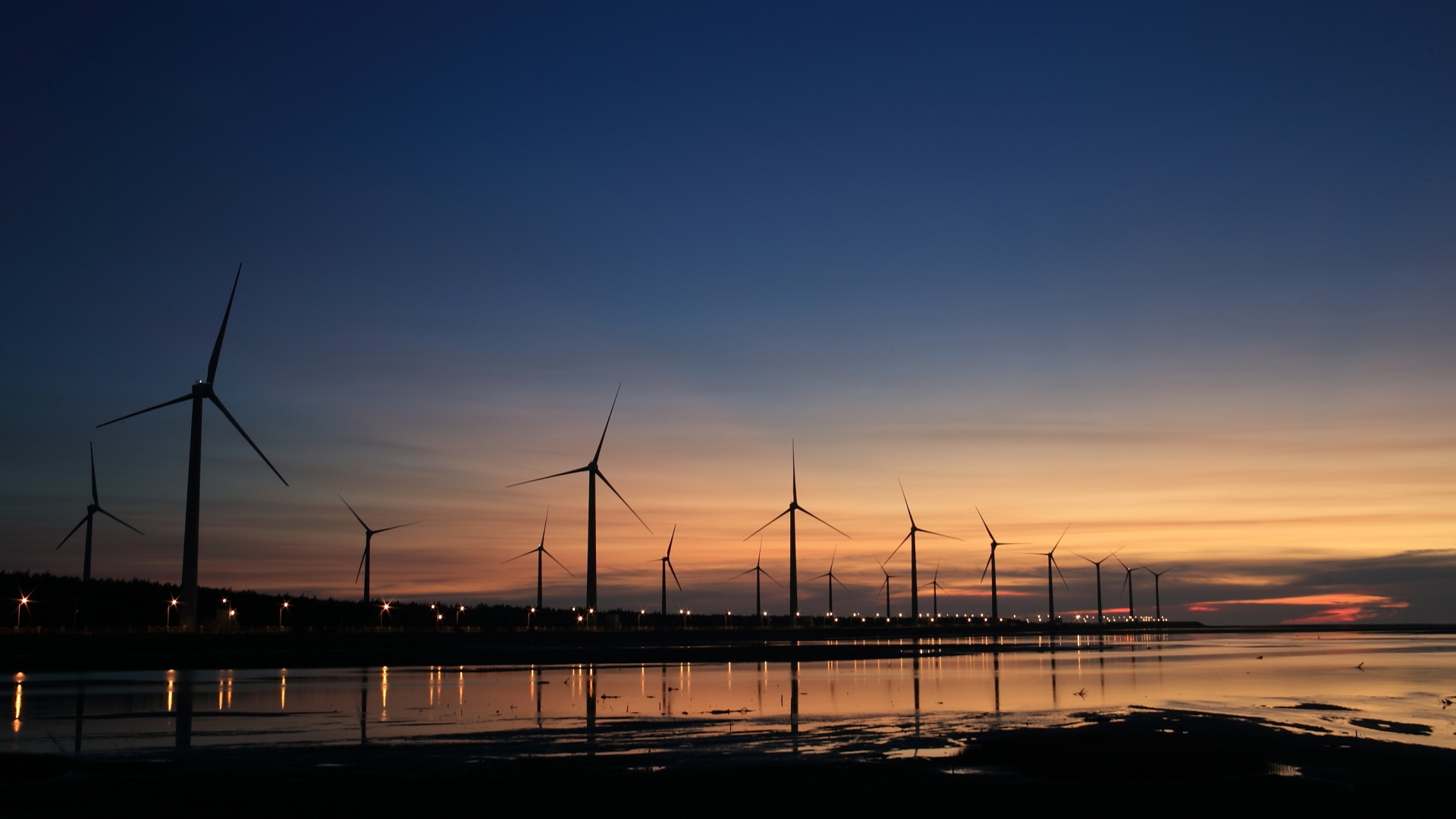 Princip činnosti
Větrná turbína převádí sílu proudícího vzduchu působící na listy rotoru na rotační mechanickou energii. Ta je prostřednictvím generátoru převedena na energii elektrickou. Listy rotoru mají speciálně tvarovaný profil a pracují na principu buď vztlakové, nebo odporové síly.
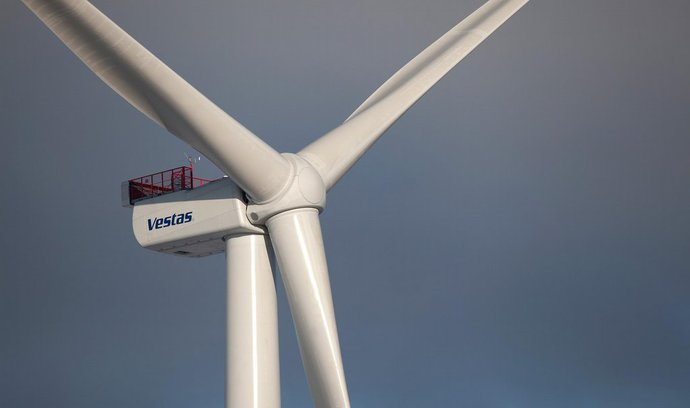 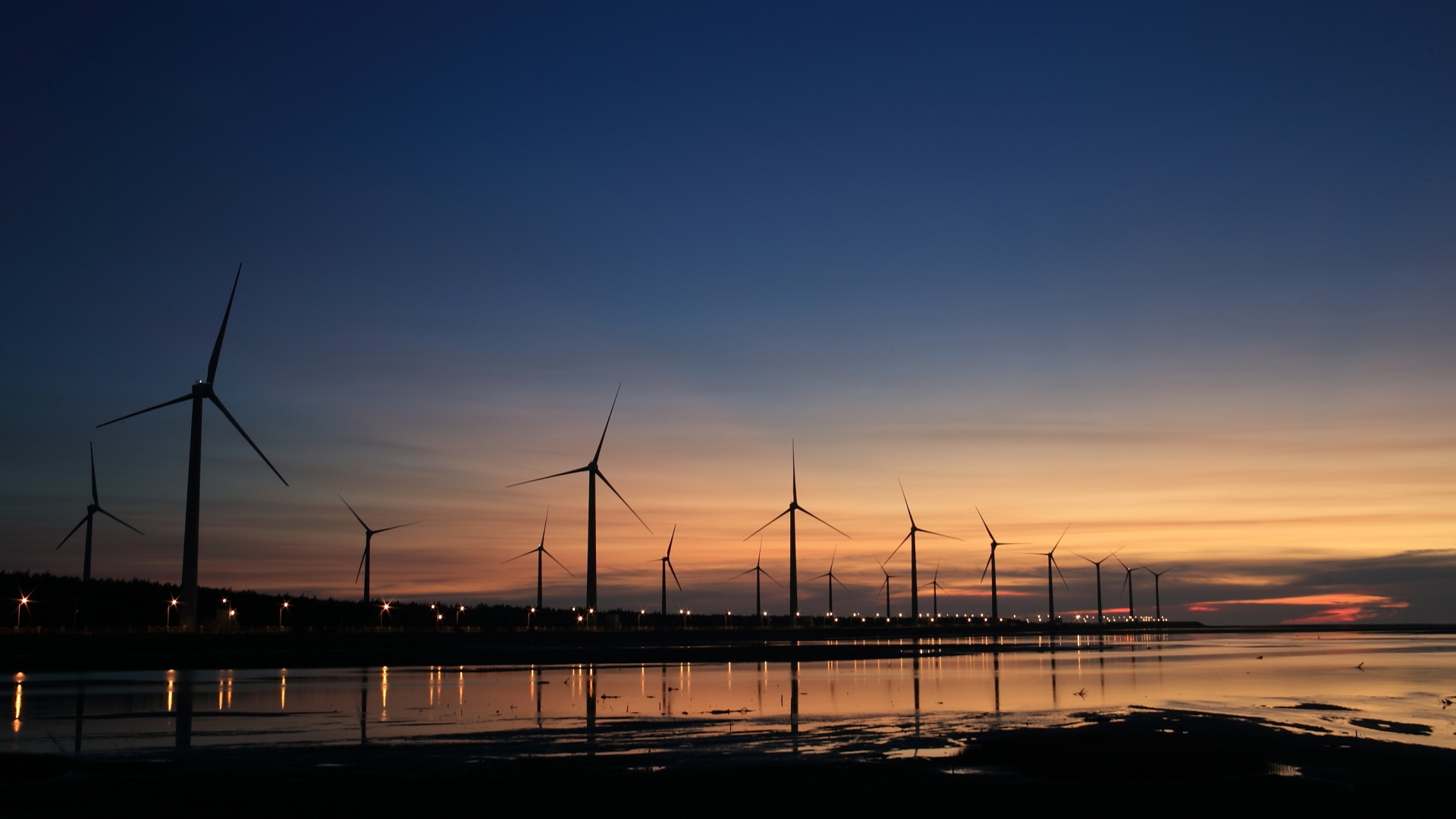 Zdroje
https://cs.wikipedia.org/wiki/V%C4%9Btrn%C3%A1_energie#V%C4%9Btrn%C3%A9_elektr%C3%A1rny_v_%C4%8Cesku